ANTI  VIRUS
RAHMATINIBagian Farmakologi & Terapi Fakultas Kedokteran Universitas Andalas
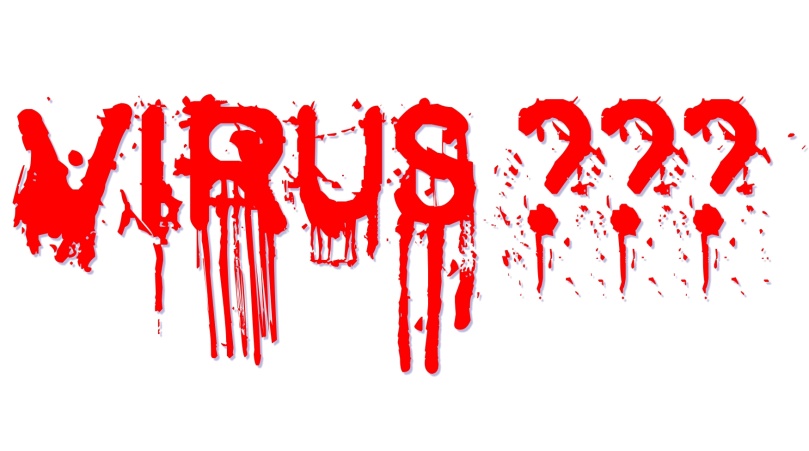 Ukuran : sangat kecil (20-300 nm)
50 x lebih kecil dari bakteri
Tidak dapat dilihat dengan mikroskop biasa mikroskop elektron
Virus hanya mempunyai DNA dan RNA
Mampu memperbanyak diri, tetapi hanya dalam sel hidup (host)
Dalam host, dapat bersifat mematikan atau inaktif
Tidak mampu mensintesis protein dan membentuk ATP
2
Virus
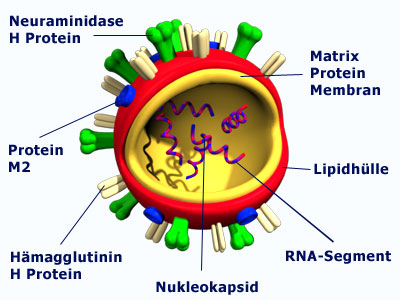 Virus influensa
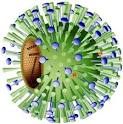 Surface
protein
RNA/DNA
core
Envelope
lipoprotein
PENDAHULUAN
Sulit mendapatkan anti virus ideal


Anti virus  menghambat atau
membunuh virus juga merusak sel host 
dimana virus berada
PENDAHULUAN
Siklus replikasi virus terdiri 10 langkah dan berlangsung dalam sel host.

Langkah 1 (adsorpsi virus ke sel) – langkah 1o (assembly ,pelepasan virus)

    Anti viral lama ( idoksuridin, sitarabin) bersifat tidak selektif  &  toksik.
PENDAHULUAN
Anti viral baru :   lebih selektif, 
                                   toksisitas lebih rendah.

 Anti viral  topikal digunakan sebagai pengobatan untuk infeksi virus pada kulit  & membran mukosa.
KLASIFIKASI  ANTI  VIRAL
1.Block viral attachment to cells
2.Block uncoating of virus
3.Inhibit viral DNA/RNA synthesis
4.Inhibit viral protein synthesis
5.Inhibit specific viral enzymes
6.Inhibit viral assembly
7.Inhibit viral release
8.Stimulate host immune system
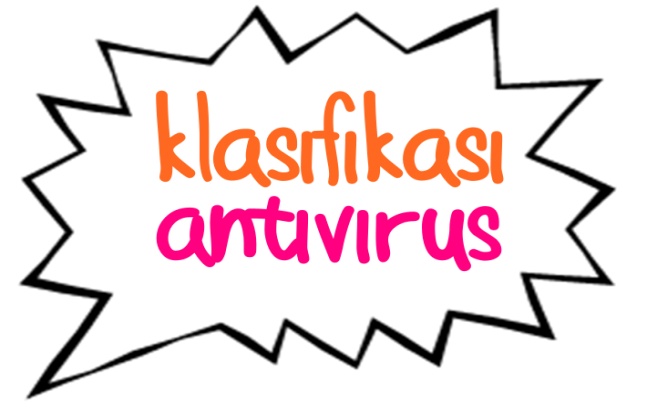 Nucleoside reverse transcriptase inhibitor (NRTI)
Nucleotide reverse transcriptase inhibitor  (NtRTI)
Non- Nucleoside reverse transcriptase inhibitor (NNRTI)
Protease inhibitor (PI)
9
1.Block viral attachment to cells
Reverse transcriptase



Bekerja pada tahap awal replikasi HIV
Menghambat  terjadinya  infeksi  akut  sel yang rentan
Contoh : zidovudin
DNA
proviral
RNA
virus
ZIDOVUDIN
= azitomidin
Efek samping :insomnia, mialgia  
                              granulositopenia, anemia


                     periksa darah lengkap/1-2 minggu
 Dosis : 600 mg/hari,   sediaan : 100mg/tablet
ZIDOVUDIN
Indikasi : Infeksi HIV dengan pneumonia
Interaksi dengan obat  yang mendepresi Sum-sum  Tulang & mengganggu fungsi ginjal
2.Block uncoating of virus
AMANTADIN 
Absorpsi baik
Menghambat fase ujung dari proses perakitan
Virus influensa  A
Indikasi : profilak dan terapi influensa A
Efek samping : gangguan ssp
Dosis  1x 200 mg/hari selama 5 hari
RIMANTADIN : derivat baru amantadin, efek
                                 samping lebih ringan
3.Inhibit viral DNA/RNA synthesis
ASIKLOVIR
Dapat diberikan topikal, oral & intra vena
Efektif untuk infeksi herpes simplek tipe 1 &2.Pasien imunocompromise,varisela zoster.
Keamanan pada kehamilan ?
Pemberian intra vena  flebitis
Asiklovir
Dosis
5 x 200 mg selama 10 hari -------- untuk Herpes simplek
3 x 200 mg  selama 1 bulan-------untuk herpes genital
Salep  Asiklovir 5%  6 x sehari utk 7 hr
4.Inhibit viral protein synthesis
Saquinavir,ritonavir,indinavir
Sediaan : oral
Absorpsi saquinavir dan indinavir dipengaruhi  makanan.
Indikasi : infeksi HIV, AIDS
Flu burung (Avian influensa)
Penyakit menular akut yang disebabkan oleh virus influensa tipe A sub tipe H5N1 pada umumnya  menyerang unggas & dapat menular ke manusia.
Gejala klinik demam mendadak  batuk, pileksakit kepala,sesak, nyeri otot dll
Obat yang direkomendasikan WHO adalah
    Oseltamivir, pemberian hrs mengikuti skoring
Skoring
Keterangan
Jumlah skor 6-7 :evaluasi 24 jam, apabila meningkat > 7 diberikan oseltamivir
Skor  > 7 diberikan oseltamivir
Oseltamivir tidak direkomendasikan untuk profilak , harus diberikan oleh dokter
Anti viral lain (imunomodulator)
INTERFERON
Terdiri dari interferon α,β dan gamma
Merupakan sitokin yang dihasilkan mamalia
    yang  terpapar  virus
Menghambat proses uncoating,RNA transcription,sintesa protein dan assembly
    virus.
Indikasi : Hepatitis virus, 
                       Infeksi papilomavirus
Anti viral lain
IMUNOGLOBULIN
    Mencegah  & Mengobati  infeksi virus
     (hepatitis, rabies)
     Diberikan secara par enteral (injeksi)
Resume Indikasi anti viral
Nama paten anti viral
Tujuan terapi
Tujuan utama terapi antivirus pada pasien imunokompeten adalah :
     Menurunkan tingkat keparahan penyakit
        dan komplikasinya, 
     Menurunkan kecepatan transmisi virus
        Pada pasien dengan infeksi virus kronik,  
        tujuan terapi adalah mencegah 
        kerusakan  organ viseral, terutama hati,    
        paru, saluran cerna dan SSP.
Tujuan terapi
Antivirus dapat digunakan untuk profilaksis, supresi untuk menjaga agar replikasi virus berada di bawah kecepatan yang dapat menyebabkan kerusakan jaringan pada pasien terinfeksi yang asimtomatik.
Hal yang perlu dipertimbangkan dalam penggunaan antivirus
1.Lamanya terapi
2.Pemberian terapi tunggal atau 
       kombinasi
3.Nilai leukosit,Interaksi obat
4.Kemungkinan terjadinya resistensi
Keterbatasan anti viral
1. Anti virus tidak mampu 
     sepenuhnya memberantas virus.
2. Jenis HIV yang resisten sering muncul
3.  Penularan HIV melalui perilaku yang 
      beresiko  terus terjadi
4. Efek samping jangka pendek akibat 
     pengobatan sering terjadi
ALhamDulillah